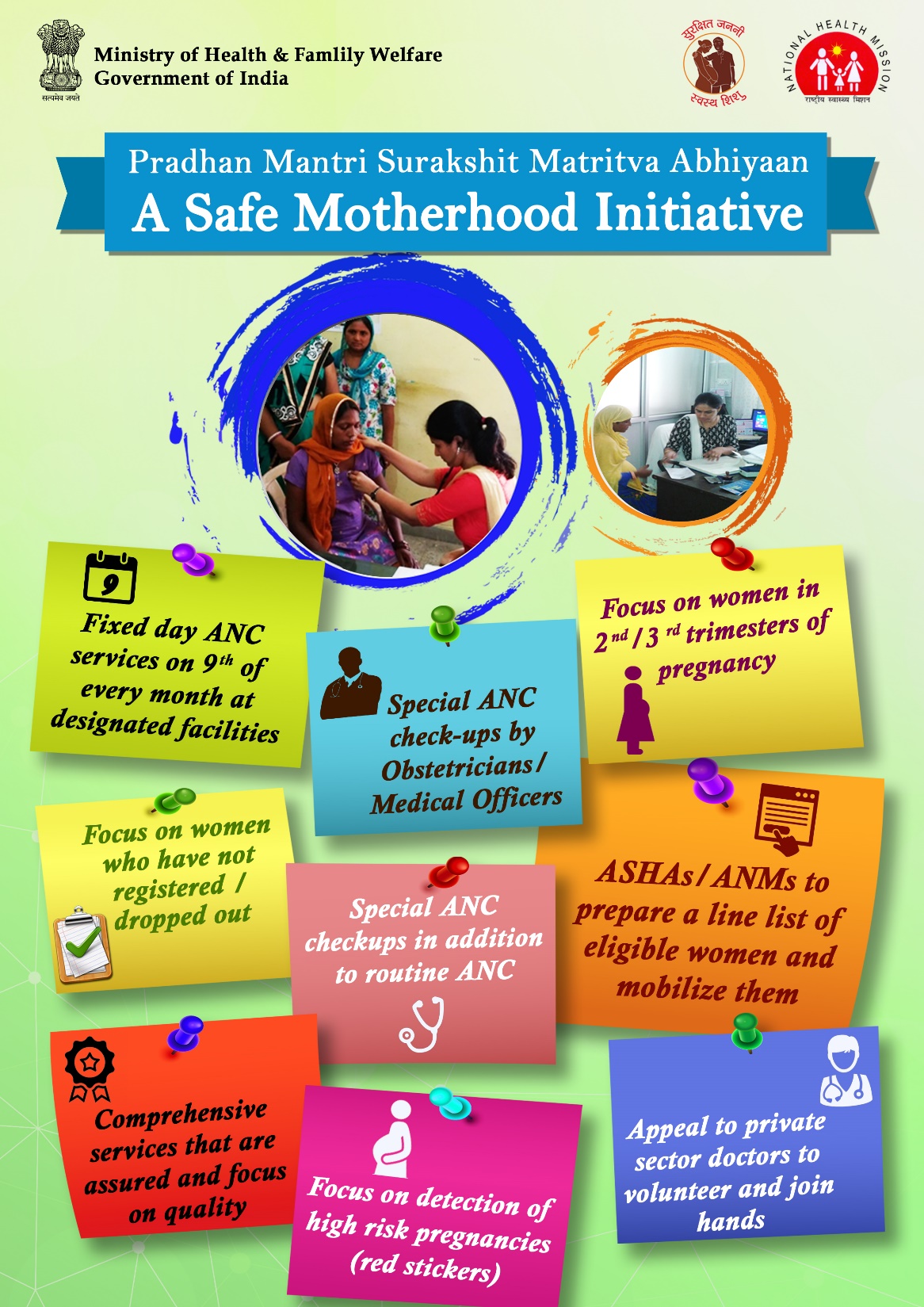 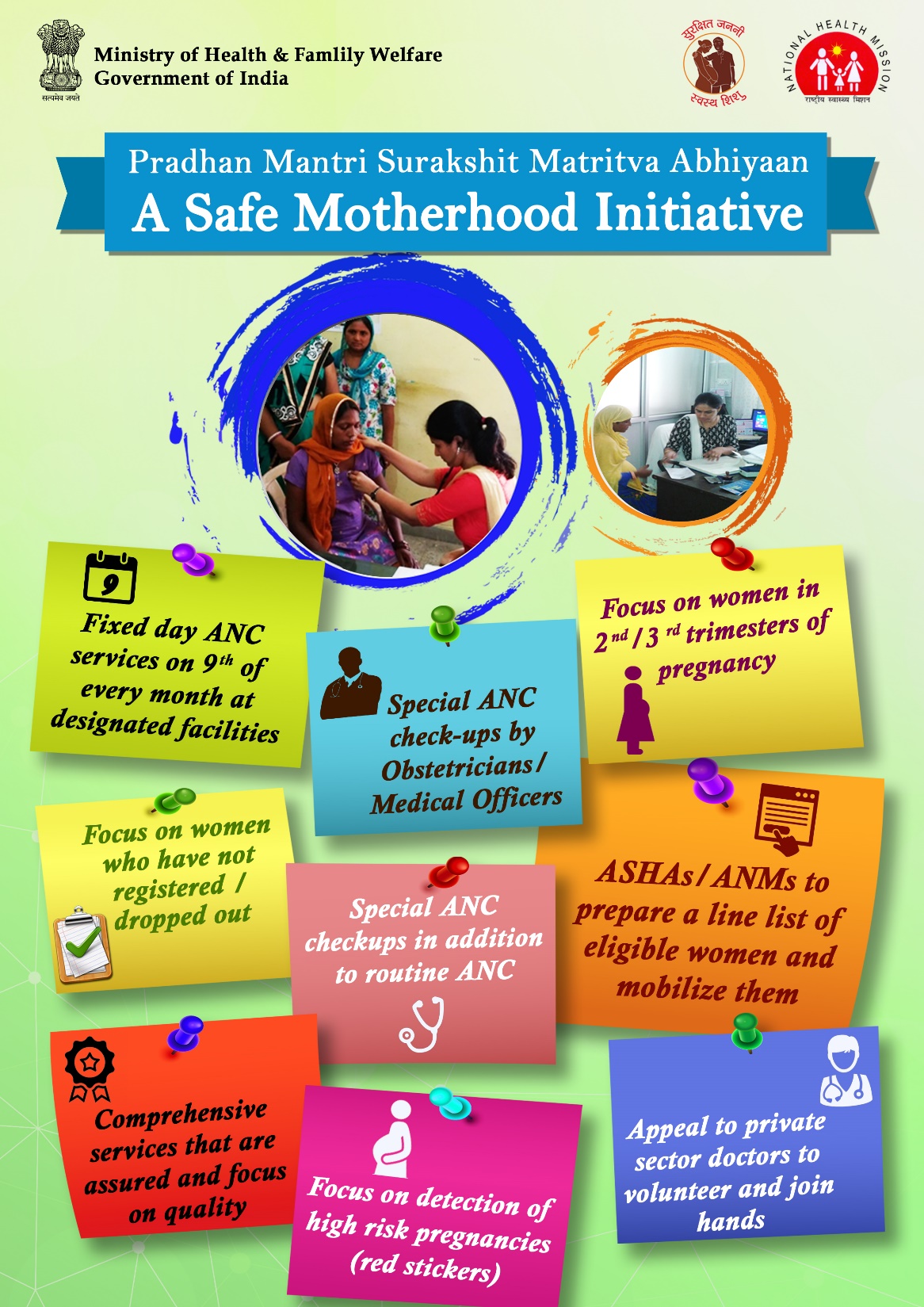 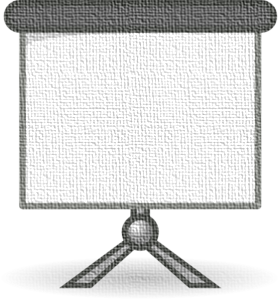 Key Features
Operational Framework
Mechanisms for registration
Communication Plan
Outline of Presentation
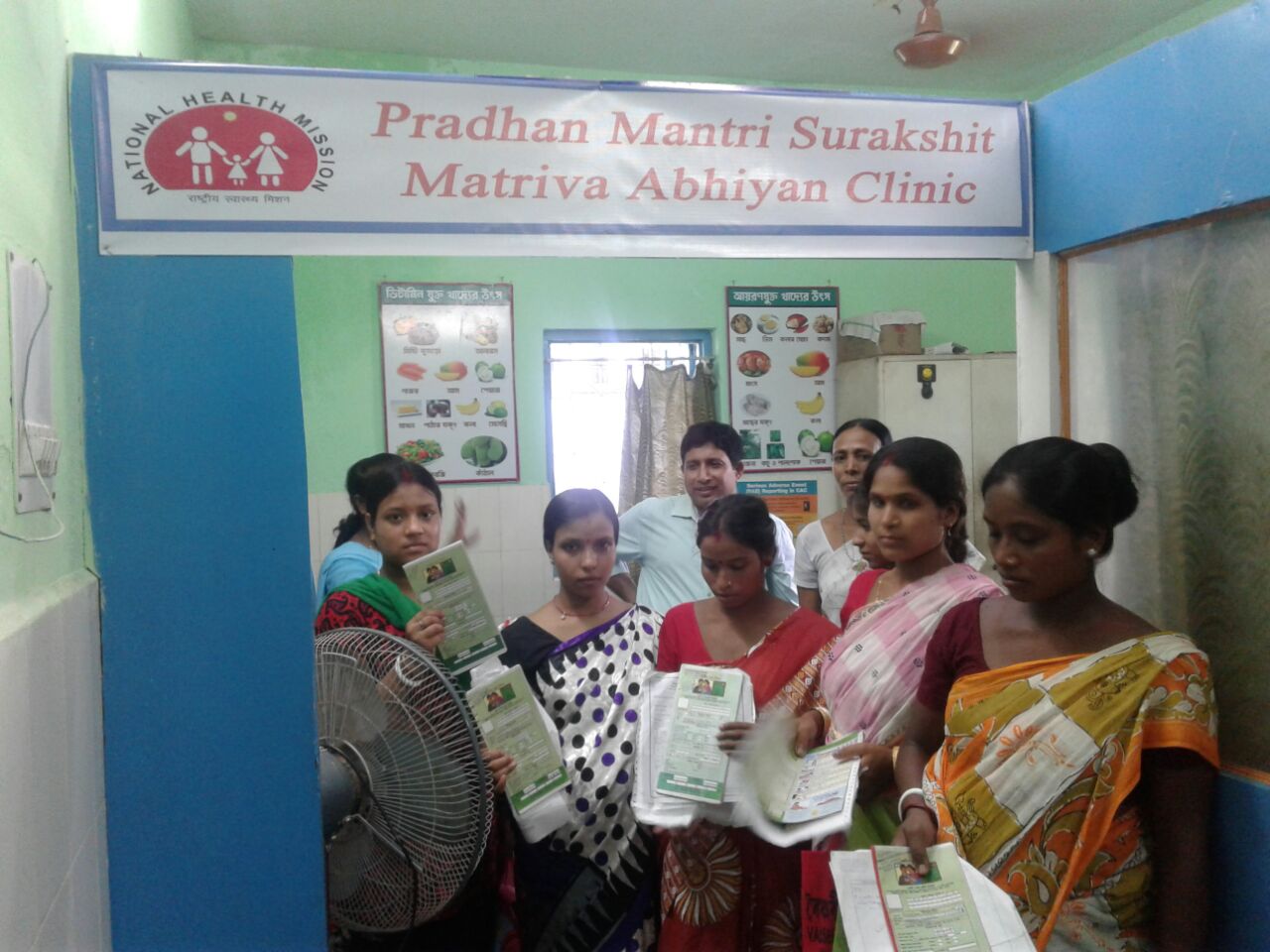 Pradhan Mantri Surakshit Matritva Abhiyan
Key Features
PMSMA – KEY FEATURES
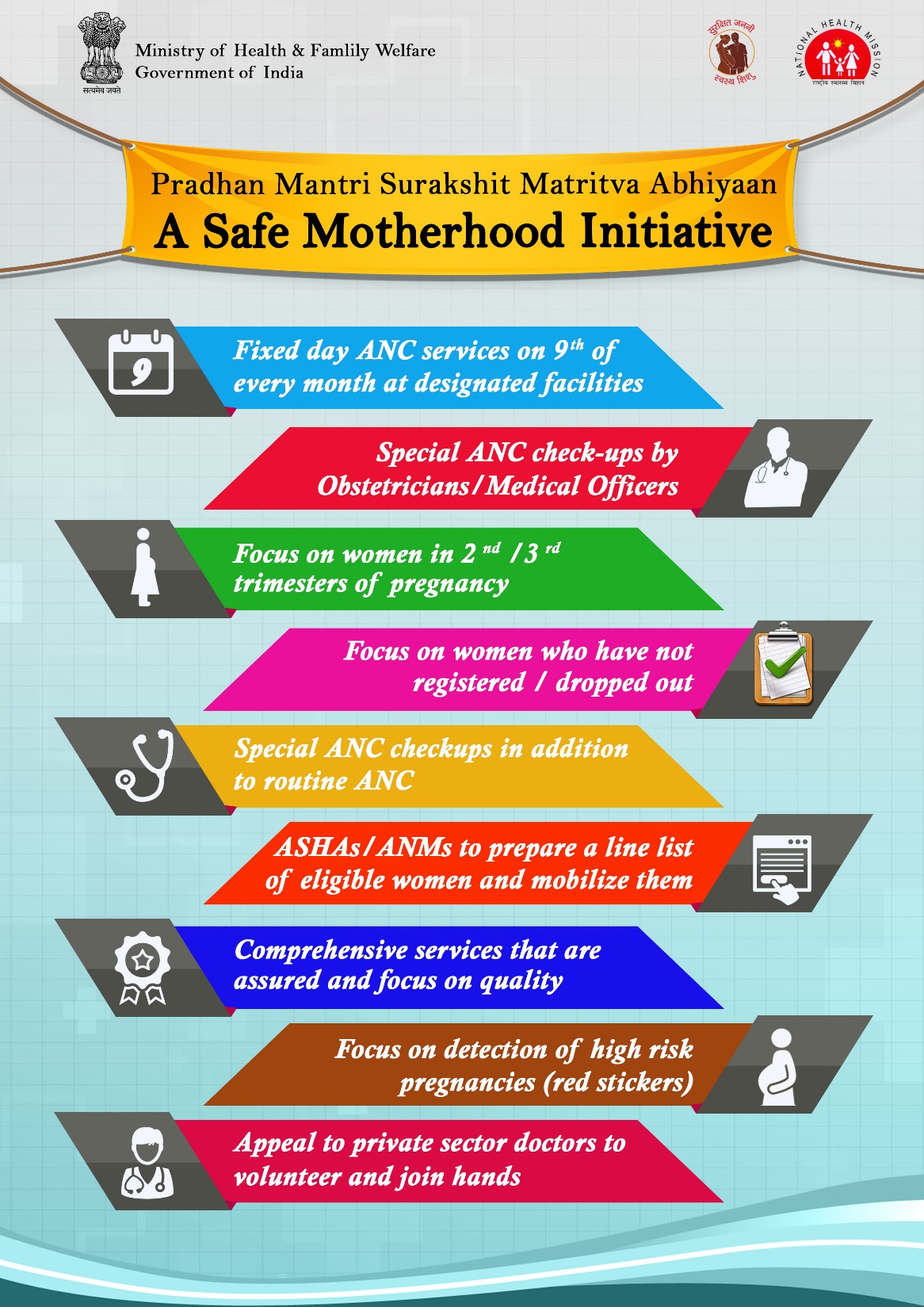 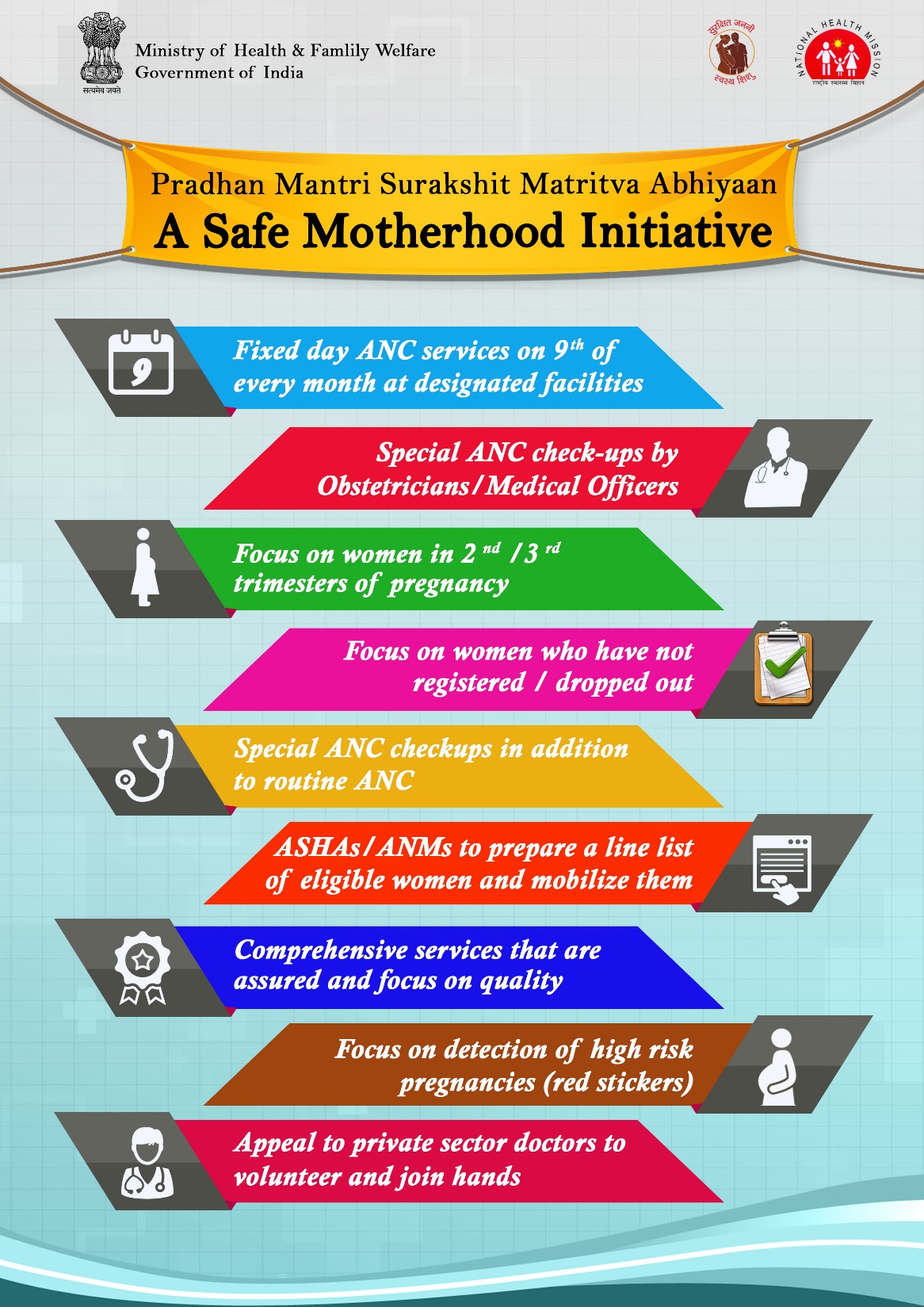 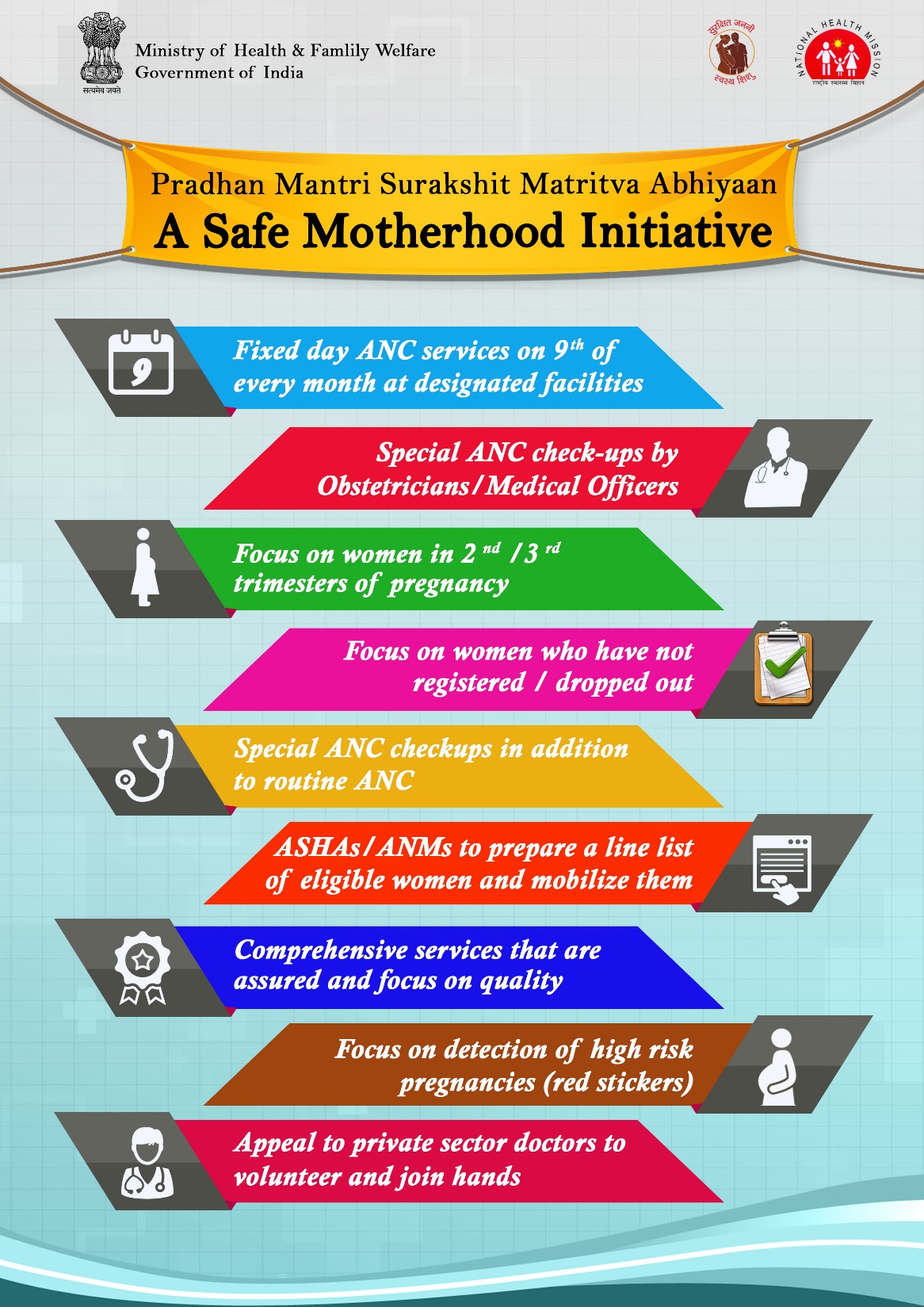 PMSMA – KEY FEATURES
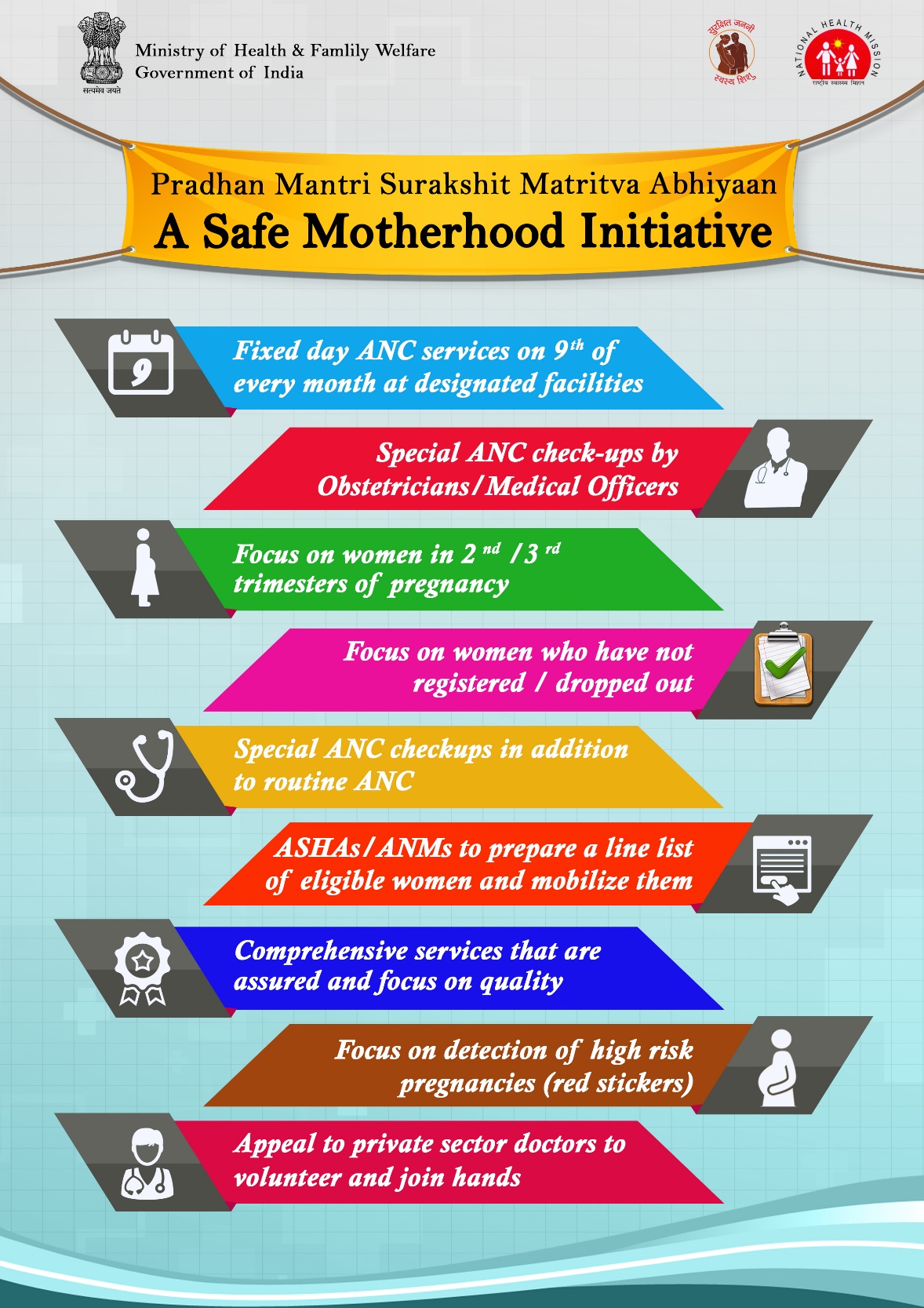 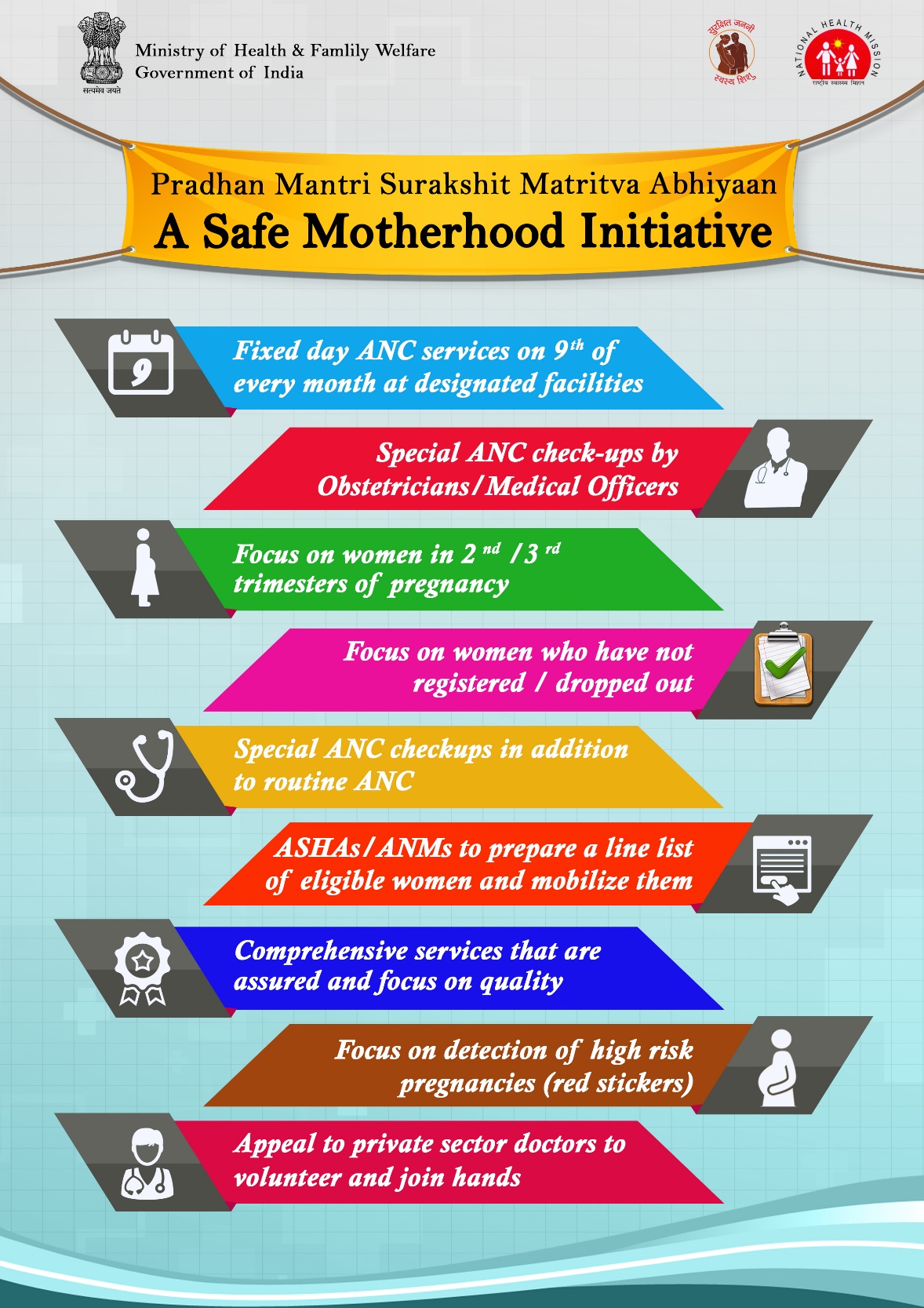 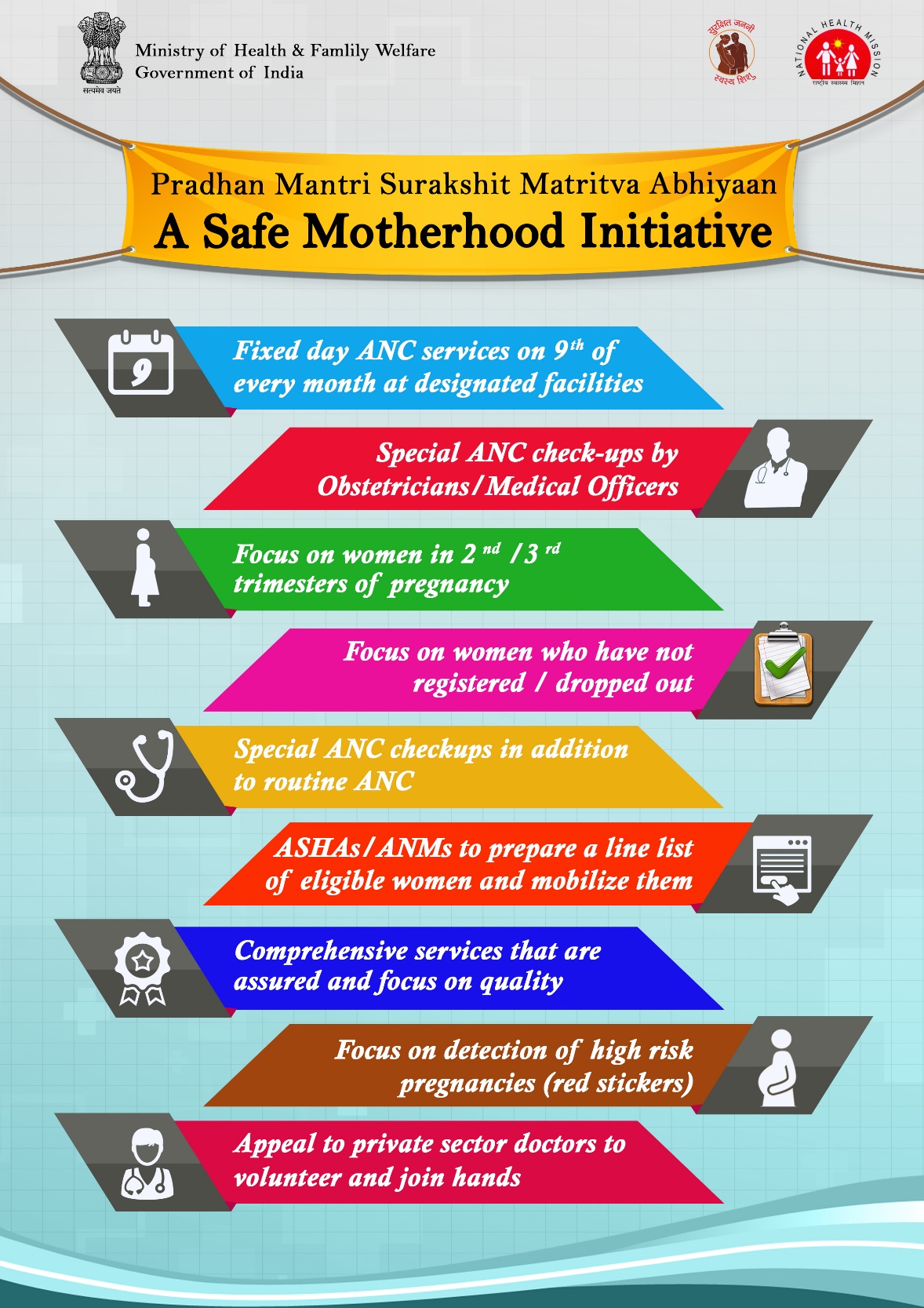 PMSMA – KEY FEATURES
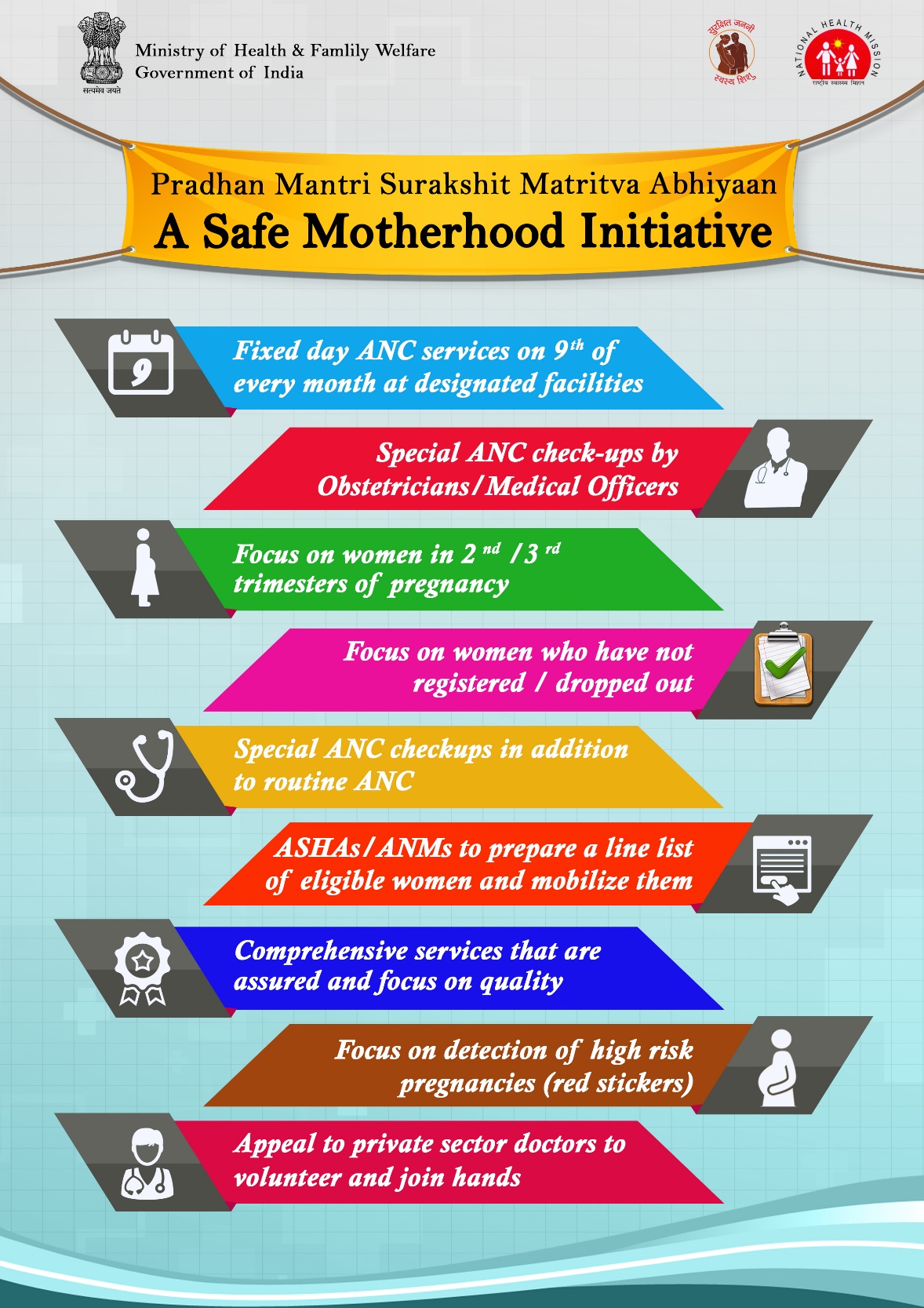 Ensure follow up & delivery in FRU
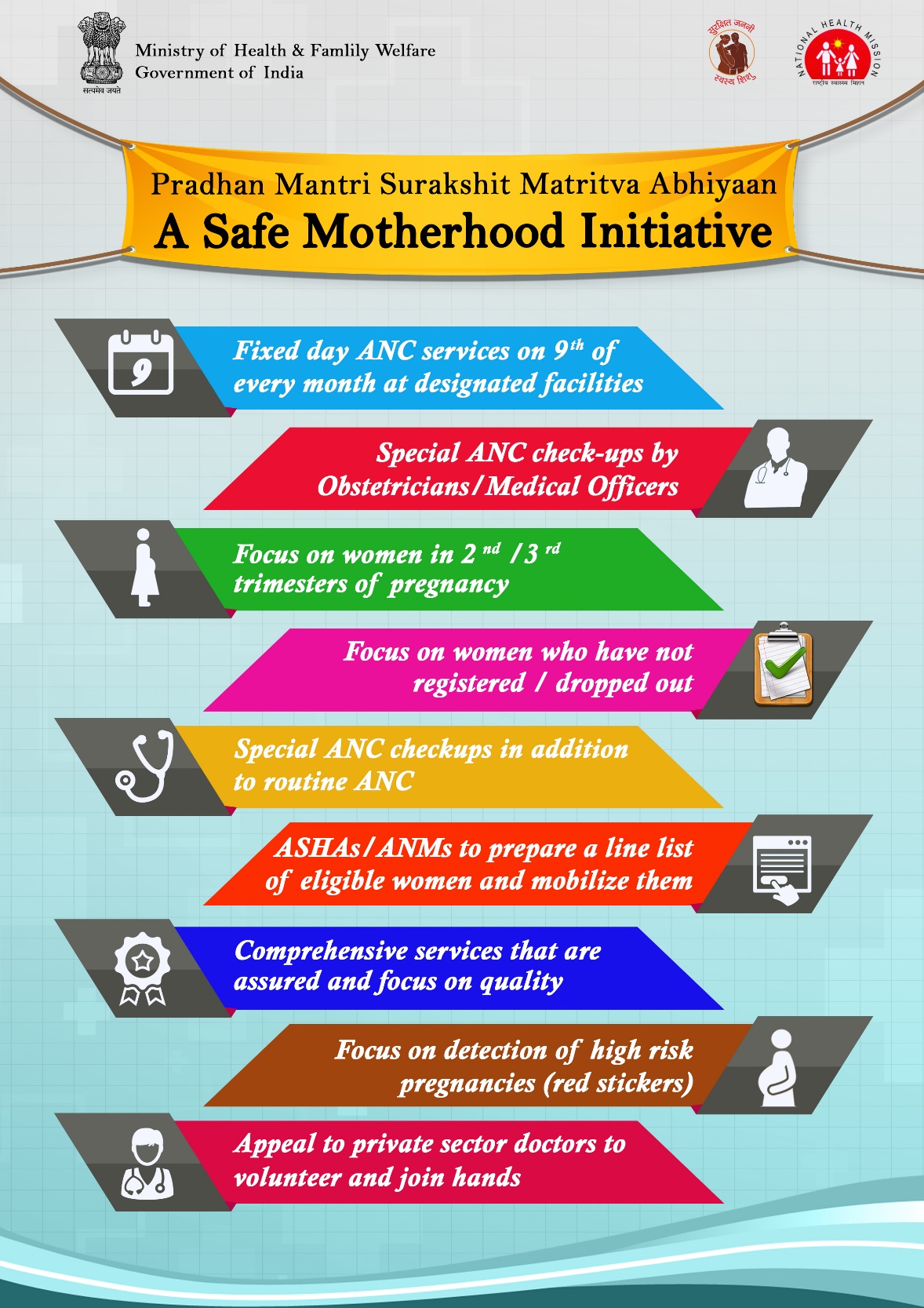 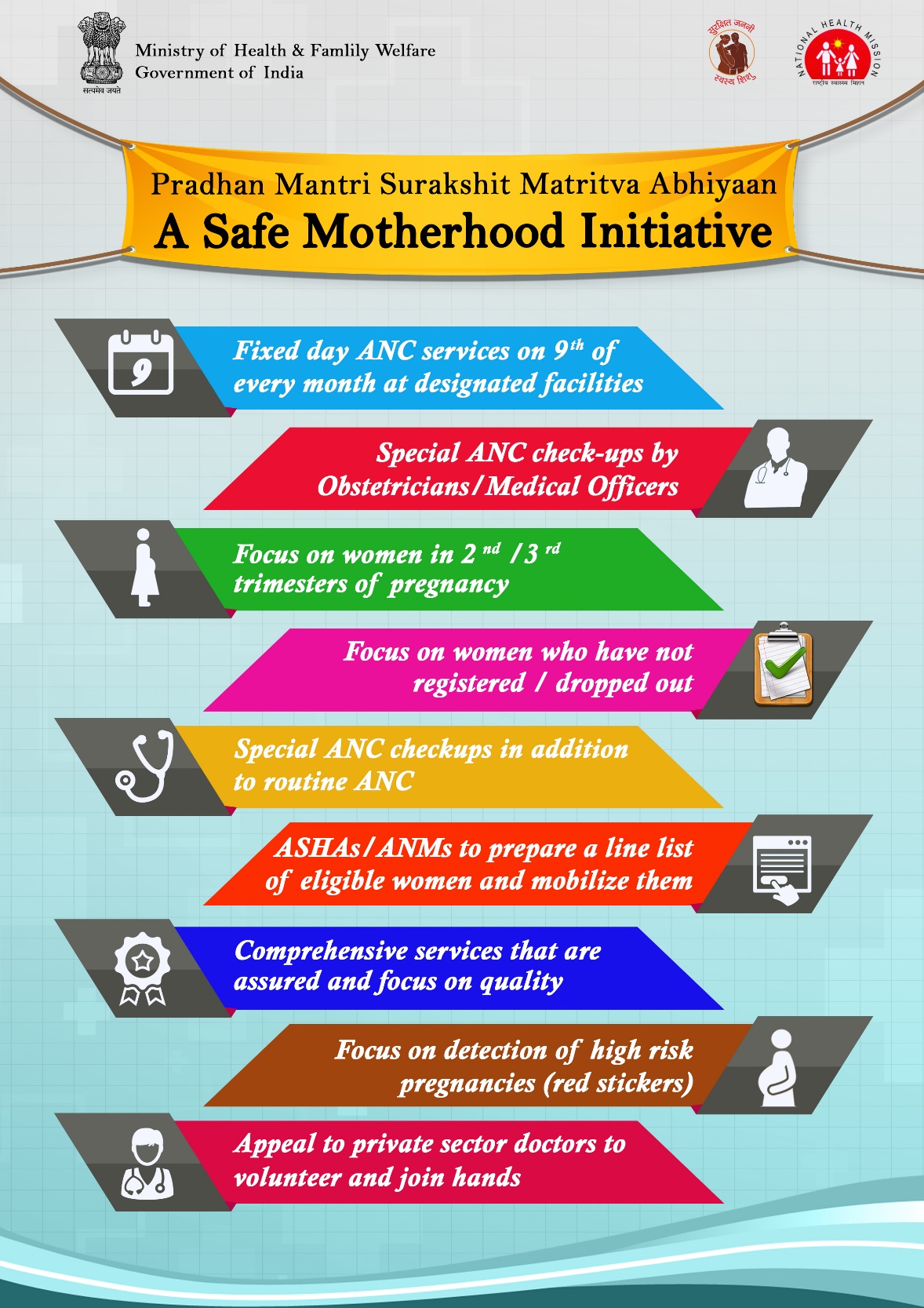 Pradhan Mantri Surakshit Matritva Abhiyan
Operational Framework
Implementation of PMSMA
Most States/ UTs have initiated the implementation of PMSMA
Interactions with programme officers & observations from field visits
Need for a detailed operational framework for complex elements such as engagement with the private sector, USG services, budget etc
CRITICAL COMPONENTS OF PMSMA
Implementation Approach
PW provided a printed list of investigations
Flow of Beneficiaries on 9th  i.e. PMSMA day
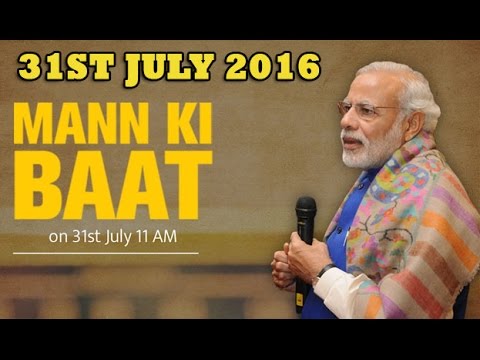 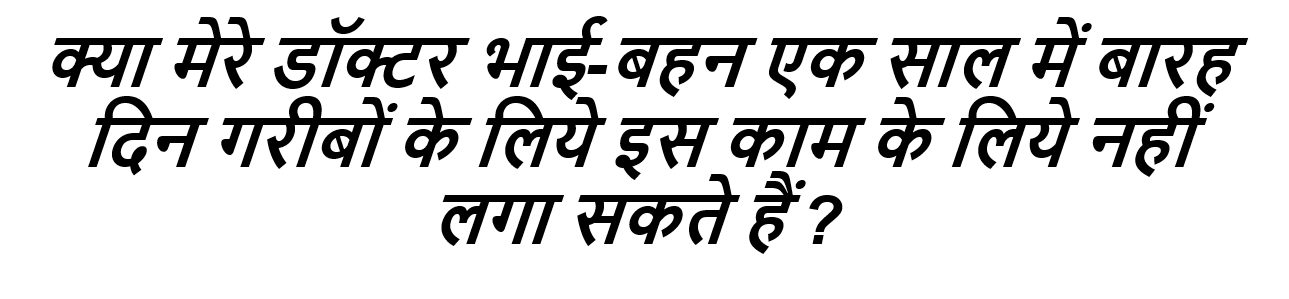 Appeals by Hon’ble Chief Ministers and Health Ministers
Multi-pronged Communication Strategy
Collaborations with FOGSI/ IMA/ Rotary/ Lions Clubs etc
Mechanisms for registration of private doctors willing to participate
Rewards/ recognition using multiple platforms such as award functions, radio, social media etc
Private sector engagement for PMSMA
Obstetricians/ physicians from private sector - encouraged to provide voluntary services at designated public health facilities 
Volunteer doctors who require transportation - provided transportation 
Volunteer doctors assigned health care facilities as per the mutual convenience of the district authorities and the volunteer
Awards to Encourage Private Sector Participation
At the State and district levels namely:
For volunteers who have served maximum number of patients
For volunteers who have consistently provided services on all PMSMA days. For volunteers who have served in remote/ inaccessible areas
Any other criteria deemed fit by the district/ State authority
Doctors felicitated with a certificate –by DM at district level
Doctors providing exemplary services would be nominated for State & National level recognitions.
Use of Social Media for Recognizing Contributions
Creating a virtual Hall of Fame: Achievers/ prominent volunteering doctors to be felicitated online through various platforms for their services 
Profuse use of Twitter, Facebook, Linkedin proposed for viral dissemination
Hon’ble State Health Ministers may like to offer their felicitation through these platforms
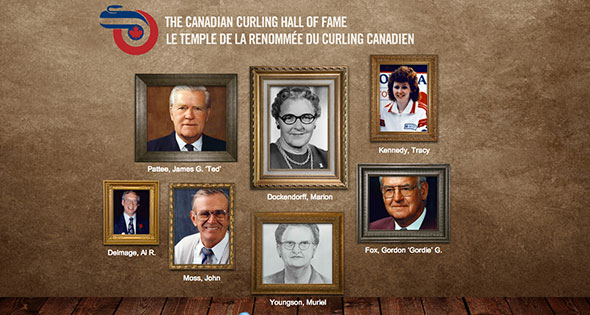 Hall of Fame
Government functionaries - Foundation on which the Implementation of PMSMA rests
Awards for Block/ District Teams
Percentage coverage against the target
Percentage coverage of beneficiaries receiving the complete set of drugs/ diagnostic services
In subsequent years, improvement in coverage also to be considered
Achievements of three best performing States recognized at national level
Felicitation of government doctors providing exemplary services under PMSMA
Budgetary Considerations
Transportation facilities to PW residing in difficult / inaccessible areas, in blocks with home deliveries >20% under JSSK. 
Funds for USG services- Free Diagnostics Initiative/ JSSK funds
Districts 
Rs. 50000- Rs. 200000 / year for undertaking activities such as sensitization of stakeholders, meetings of committees, IEC campaigns etc
States 
Rs. 300000- Rs. 500000/ year for undertaking activities such as sensitization of stakeholders, meetings of committees, IEC campaigns etc
Mechanisms for Registration of Private Doctors
Mechanisms for Registration of Private Doctors –Details to be shared once mechanisms are operational
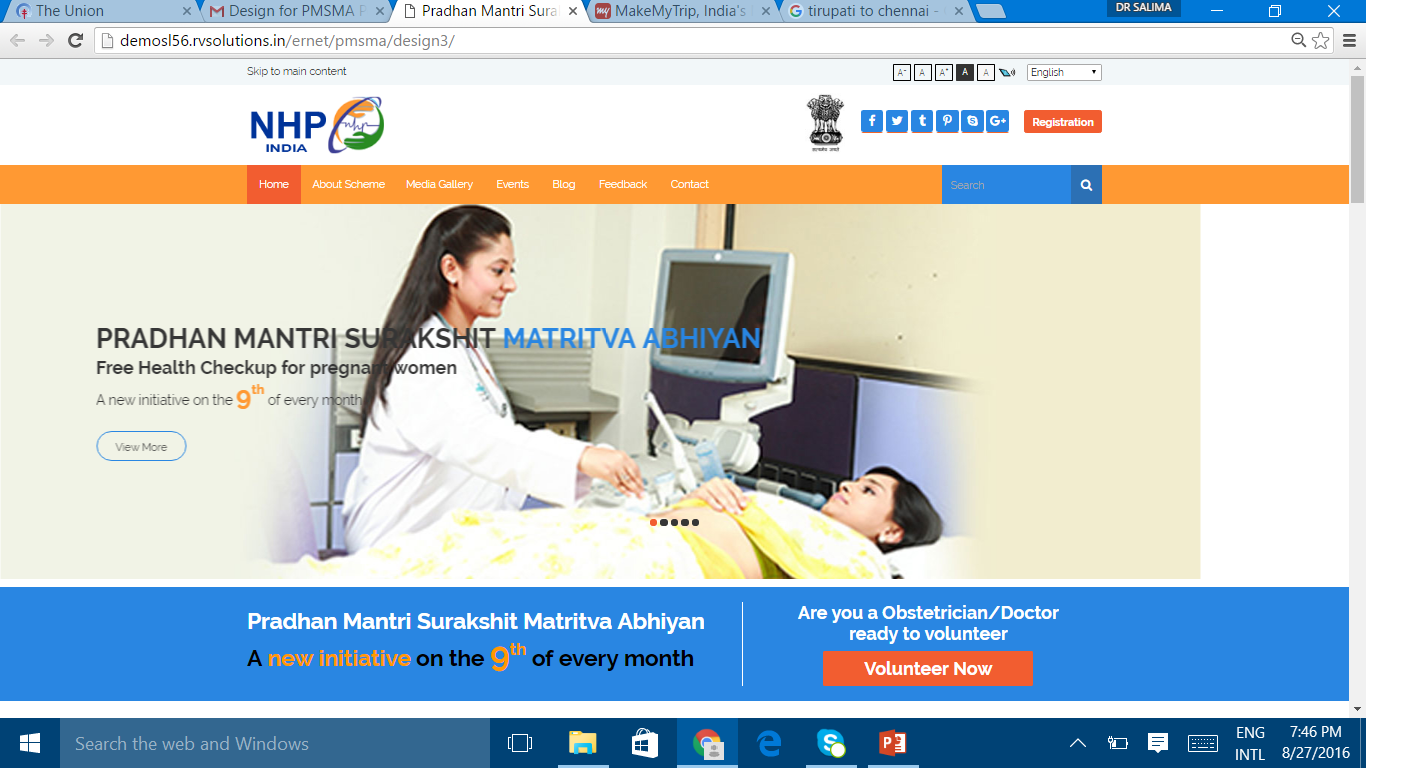 PMSMA Online Portal
Responsibilities of State Nodal Officers/ District CMO
Login to the PMSMA portal (login ids would be sent to States who would share it with District CMOs)
Regularly monitor the portal and ascertain the list of volunteers 
District –wise list of volunteers would be  available on the portal
Contact the volunteers and assign facilities as per mutual convenience
Arrange for transport if required
Collect information on services provided by the private provider and upload it on the portal
Suggested Communication Plan
Communication Plan
Target Audience
Audience set 1
Obstetricians/ physicians working in the private sector
Audience set 2
Pregnant women in rural areas
To motivate doctors to sign up
Create alliances with professional medical bodies: IMA, FOGSI
Urge them to mount their own online and offline campaigns
Use their social media platforms for creating buzz
Create alliances with private hospital chains- Peer influence
FOGSI CHAMPIONS in Chhattisgarh & Karnataka  have been identified and are willing to go on 9th of every month to the facilities where specialists are not present 

-    Email by FOGSI Member
To motivate doctors to sign up
Message: appeal to heart and mind- Help lower MMR
Doctors – The celebrities & hero’s of the campaign
Motivating doctors to join hands with the campaign !
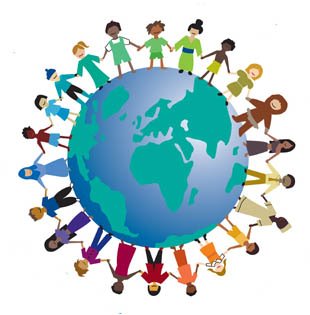 Celebrity Endorsements- Celebrities who are doctors (preferably) to be roped in for advocacy and endorsement
To motivate doctors to sign up
Offline: National Print, National TV (campaign awareness), Health magazine
Strong Social Media presence through vigorous use of all effective platforms, leveraging cross linkage between the platforms
Create alliances with digital aggregators (such as Practo, Curofy, Lybrate) to reach out to medical practitioners on their database and use their social media linkages
To motivate doctors to sign up
Special Radio Campaigns: 
RJs of popular Radio (FM) channels to interact with private doctors for giving wider publicity, encouraging other private doctors and creating a buzz around  PMSMA
Hon’ble Chief Ministers / Health Ministers requested to interact live with one/ any of the RJs
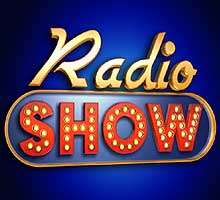 Next Steps
30 States/Uts have started the Abhiyan. Remaining States to initiate on 9th September 2016
Map facilities that would be conducting PMSMA
Hold meetings with State chapters of FoGSI, IMA, Rotary & Lions clubs 
Ask District CMOs to regularly monitor registrations on portal and submit information on services. 
Submit progress reports to GoI on  monthly basis
Develop a State level communication plan for PMSMA with special focus on social media
Ensure that ANMs continue to provide ANC checkups at outreach sites.
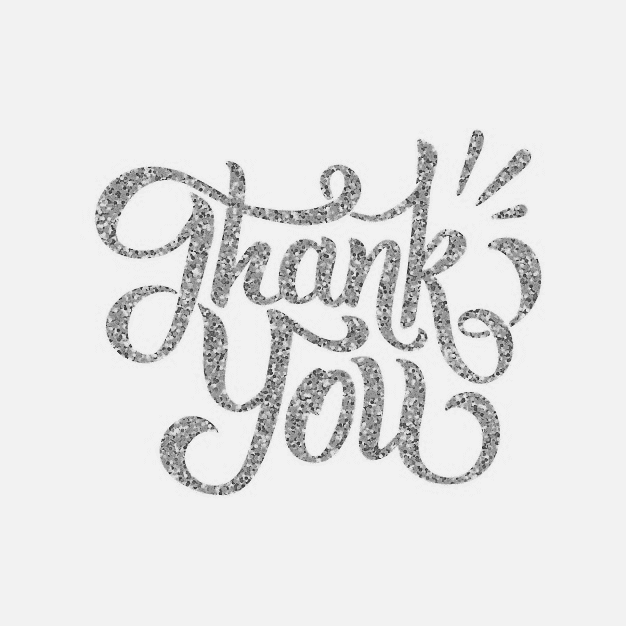